Dnia 27 lutego 2013 roku w Zespole Szkół nr 5 

im. Stefana Kisielewskiego

odbyła się Gra Zespołowa zorganizowana 

w 150 rocznicę wybuchu Powstania Styczniowego.

Uczestnikami gry byli uczniowie 

warszawskich szkół gimnazjalnych 

i ponadgimnazjalnych.
DYREKTOR ZS NR 5 
WITA UCZESTNIKÓW GRY ZESPOŁOWEJ
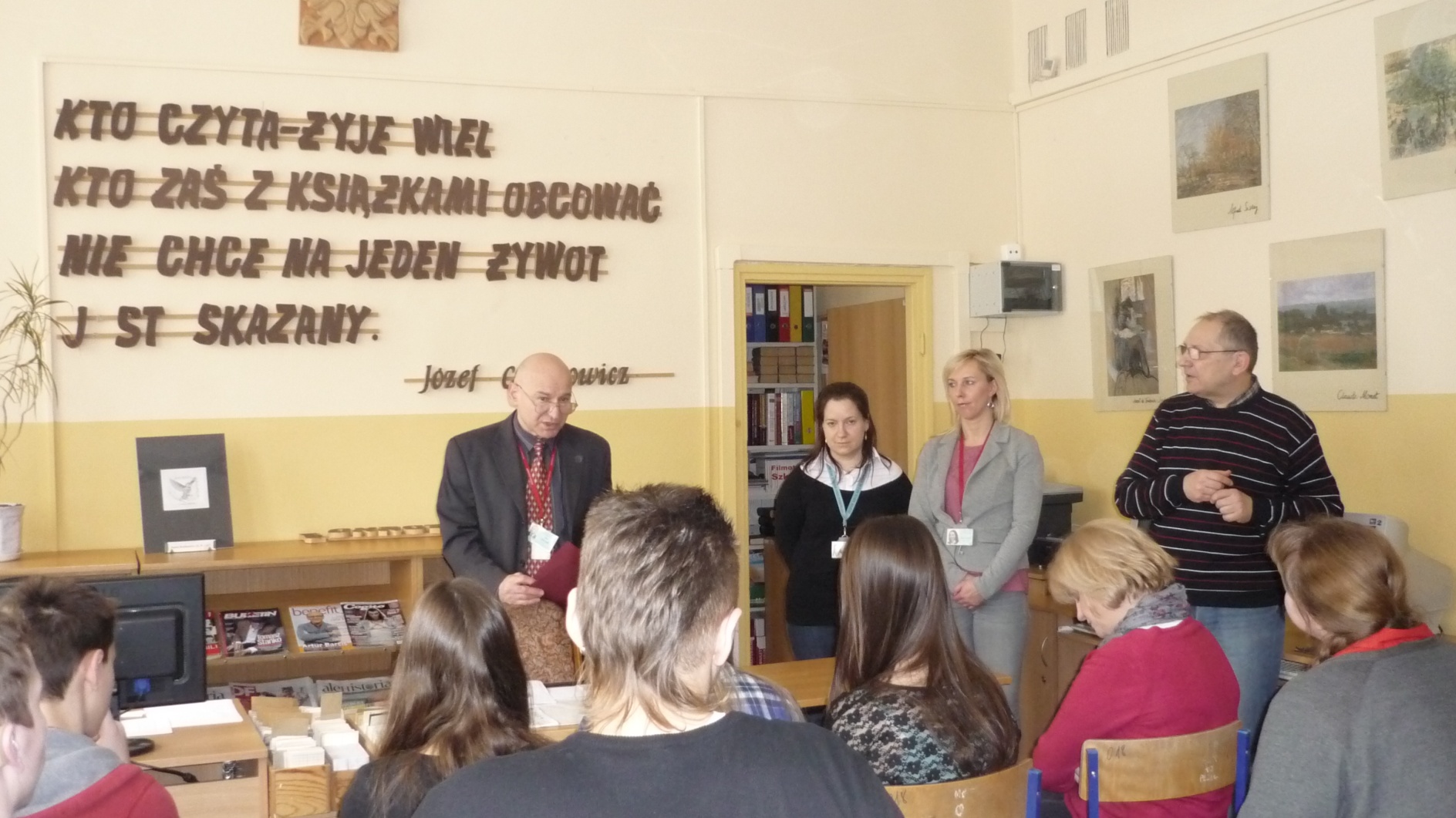 WSZYSCY CIERPLIWIE SŁUCHAJĄ…
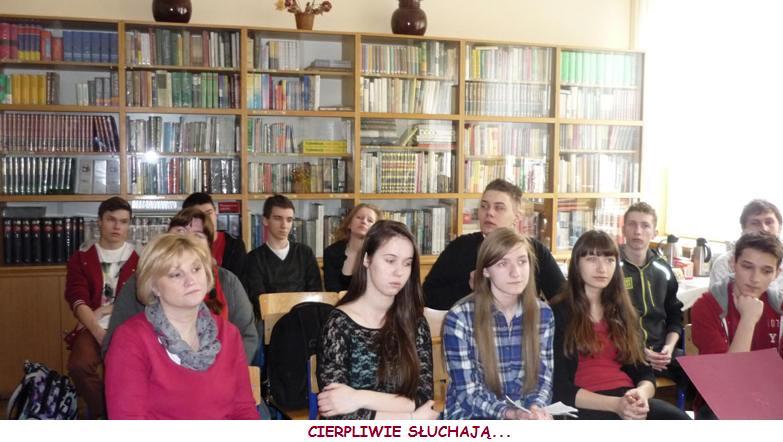 KWATERA DYKTATORA 
W OCZEKIWANIU NA PIERWSZE LOSOWANIE ZADAŃ DO WYKONANIA
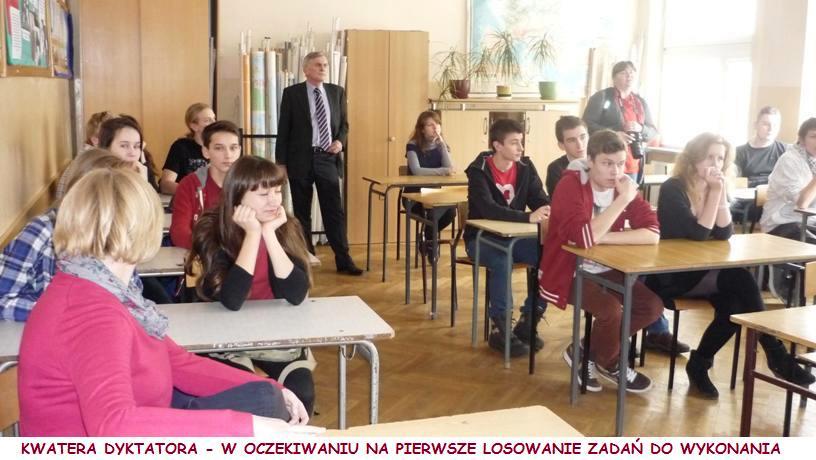 JEDNA Z DRUŻYN ROZWIĄZUJE TEST 
I ROZPOZNAJE ROMUALDA TRAUGUTTA NA FOTOGRAFII
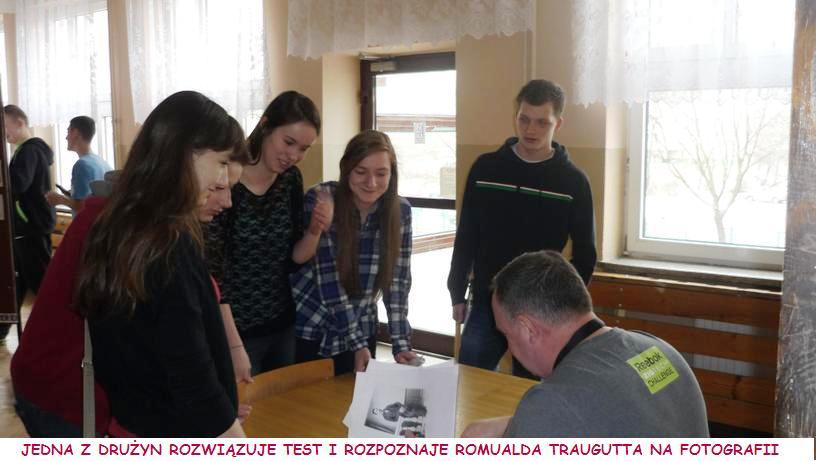 KOLEJNE ZADANIE – NIOSĄC RANNEGO NA NOSZACH…
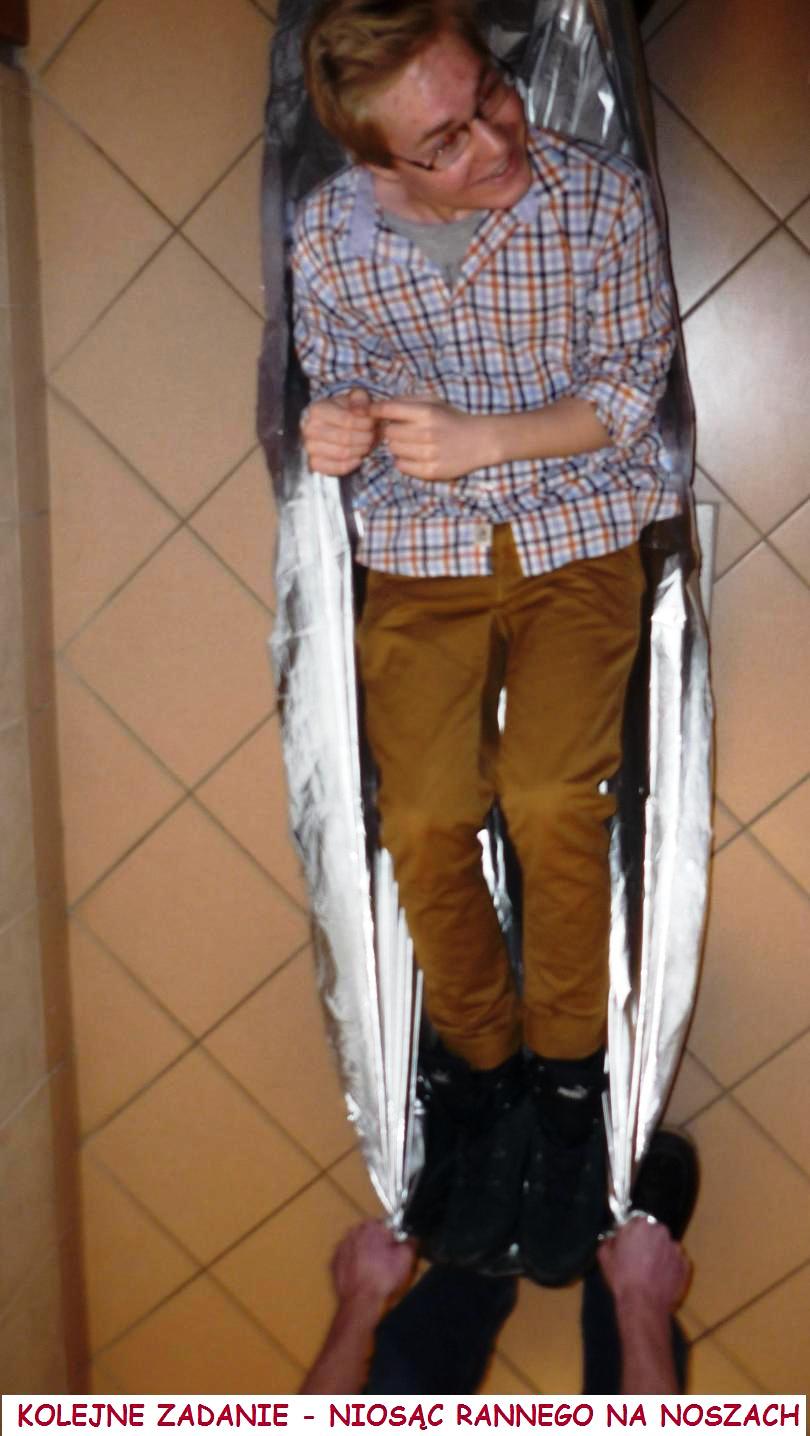 ROZWIĄZUJĄC KRZYŻÓWKĘ…
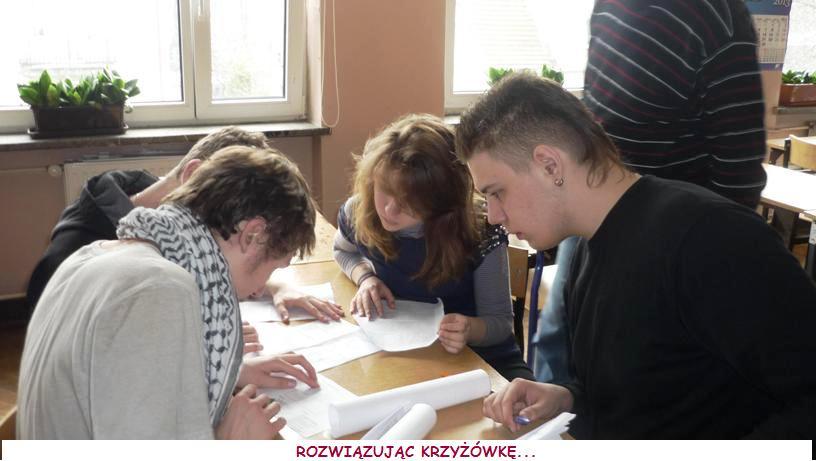 ROZPOZNAJĄC SYMBOLE NA ILUSTRACJI…
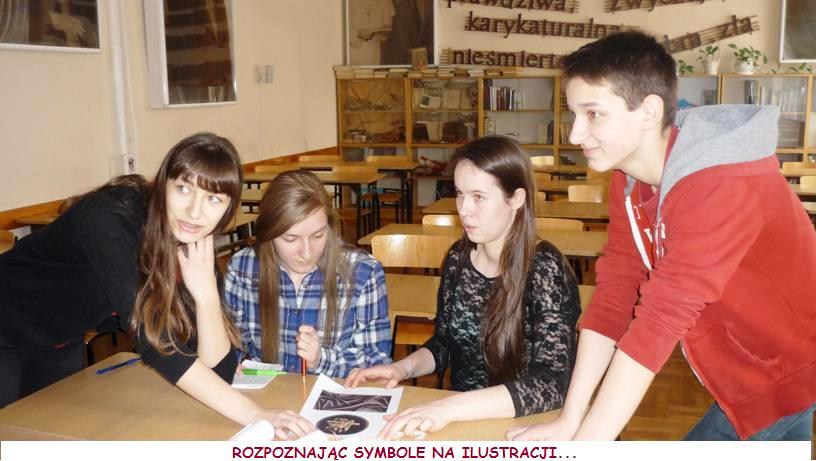 W OCZEKIWANIU
 
NA KOLEJNE ZESPOŁY
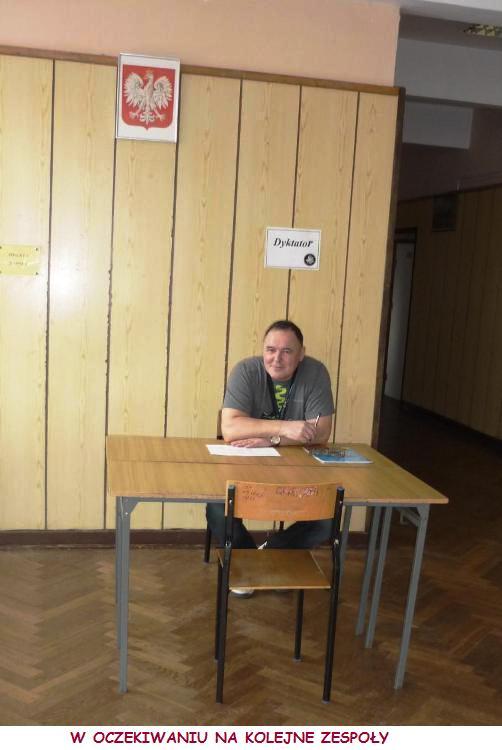 WYKONUJĄC ZADANIE W PUNKCIE PARTYZANTA
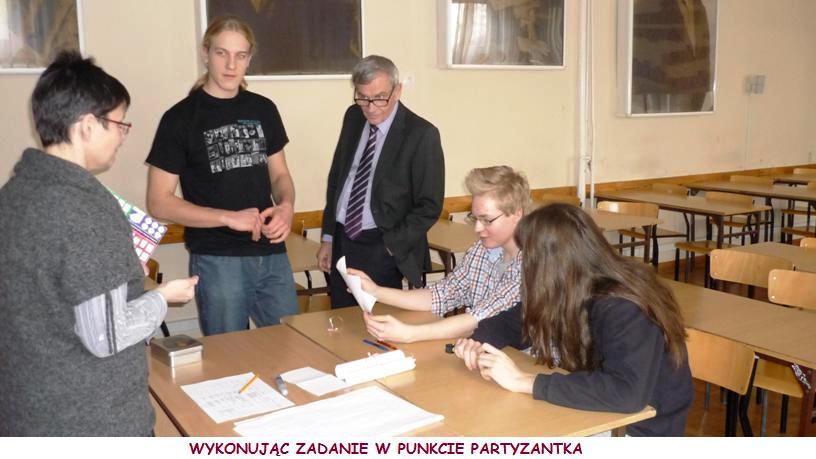 KALAMBURY – UCZESTNIK POKAZUJE HASŁO
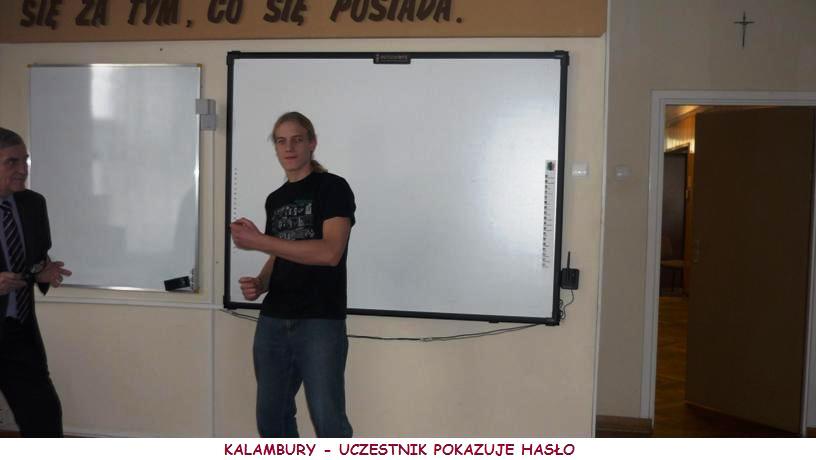 KALAMBURY – ZESPÓŁ ODGADUJE HASŁO
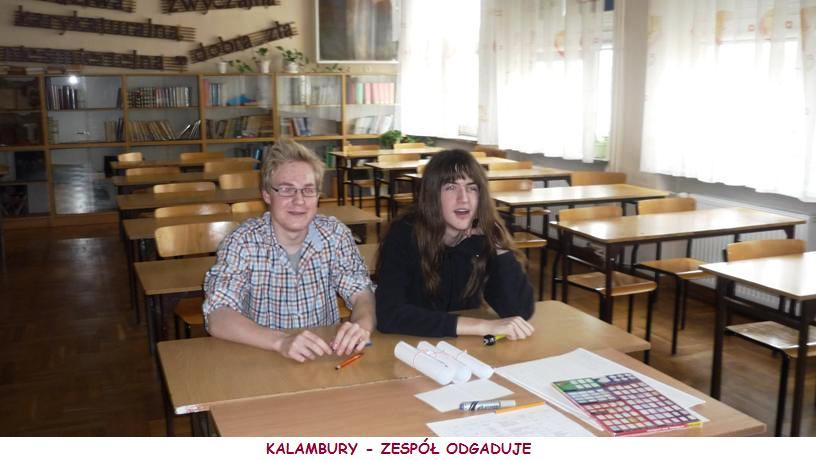 OPATRUNEK WYKONANY
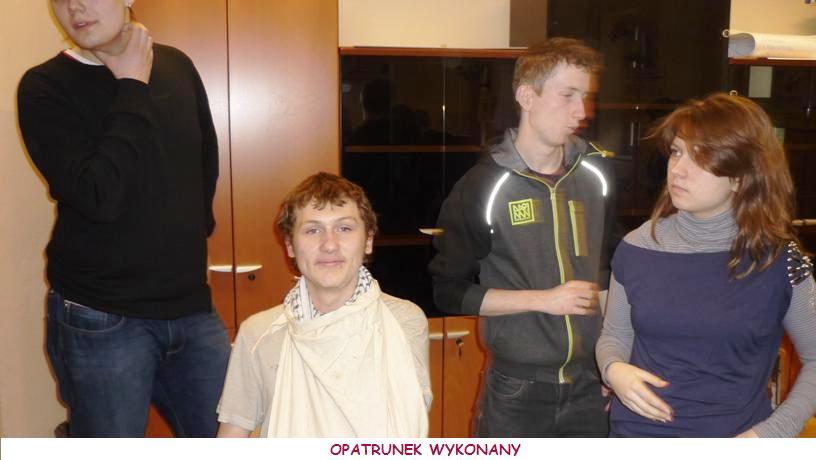 CZAS NA PODSUMOWANIE I NAGRODY
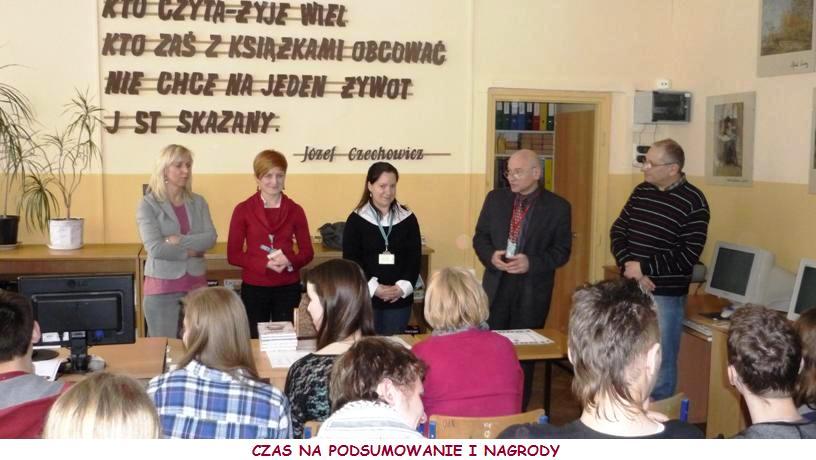 ORGANIZATORZY GRY ZESPOŁOWEJ
DZIĘKUJĄ WSZYSTKIM UCZESTNIKOM
I ICH OPIEKUNOM
ORAZ NAUCZYCIELOM ZS NR 5,
KTÓRZY ZAANGAŻOWALI SIĘ W ZORGANIZOWANIE 
I PRZEPROWADZENIE  TEGO PRZEDSIĘWZIĘCIA.